THE GILDED AGE1870S-1890S
WHY CALL IT THE “GILDED AGE”?
gild·ed ˈɡildəd/
adjective
covered thinly with gold leaf or gold paint
wealthy and privileged
Wait… but I thought people were poor FACTORY WORKERS
But the rich were *super* rich. Like. Super. Rich.
Captain of industry?Or robber baron?
Robber baron: a person who has become rich through ruthless and unscrupulous (not honest or fair) business practices
CORNELIUS VANDERBILT (1794-1877)
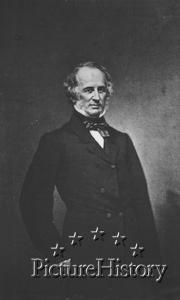 Controlled much of the shipping business in New York
Connected New York to Chicago by rail
Founded Vanderbilt University in Tennessee
ANDREW CARNEGIE (1835-1919)
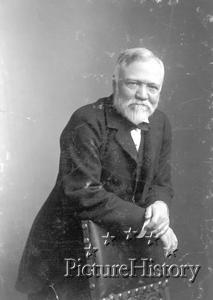 Carnegie Steel Company (later became US Steel)
Monopoly – controlled vertical and horizontal integration
Inequality is inevitable and good
Rich should take care of the poor
“The Gospel of Wealth”
Donated 90% of his wealth
JAY GOULD (1836-1892)
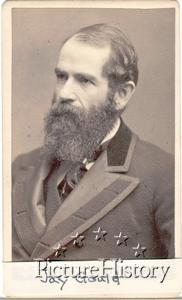 Bought large blocks of railroad stock, building the transcontinental railroad
Purchased Western Union Telegraph after falsely reporting information about their credit in his newspaper, New York World
Fortune estimated around $80 million, left most to family and trustees
JP MORGAN (1837-1913)
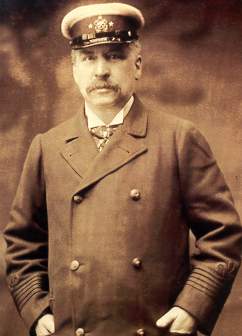 Created US Steel – the world’s first billion-dollar corporation – in 1901.
Big banker and financer
In 1913, his estate was worth $80 million ($1.2 billion today)
JOHN D. ROCKEFELLER (1839-1937)
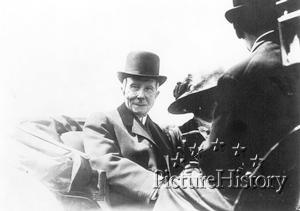 Owned Standard Oil Company 
Controlled the oil industry through trusts 
Drove out competitors through selling his oil at a lower price
Wealthiest human of the modern period – worth $336 billion
Gave away about half of his wealth
HEROES OR VILLAINS?
Individually or with ONE partner, research one of the industrialists, and decide whether or not he is a robber baron or a captain of industry.
After your research, answer the question: is he more good or more bad?
This is subjective! What is “good” to you? Did he use his wealth well? Do his philanthropic efforts outweigh his corrupt practices?
Create a “wanted” or “praise” poster for your industrialist!
Wanted: for being corrupt and terrible 
Praise: for being a wonderful human who gave back to society 
Get in your groups now.
Tomorrow: we will present
And rank them! Who is the best? Who is the worst?